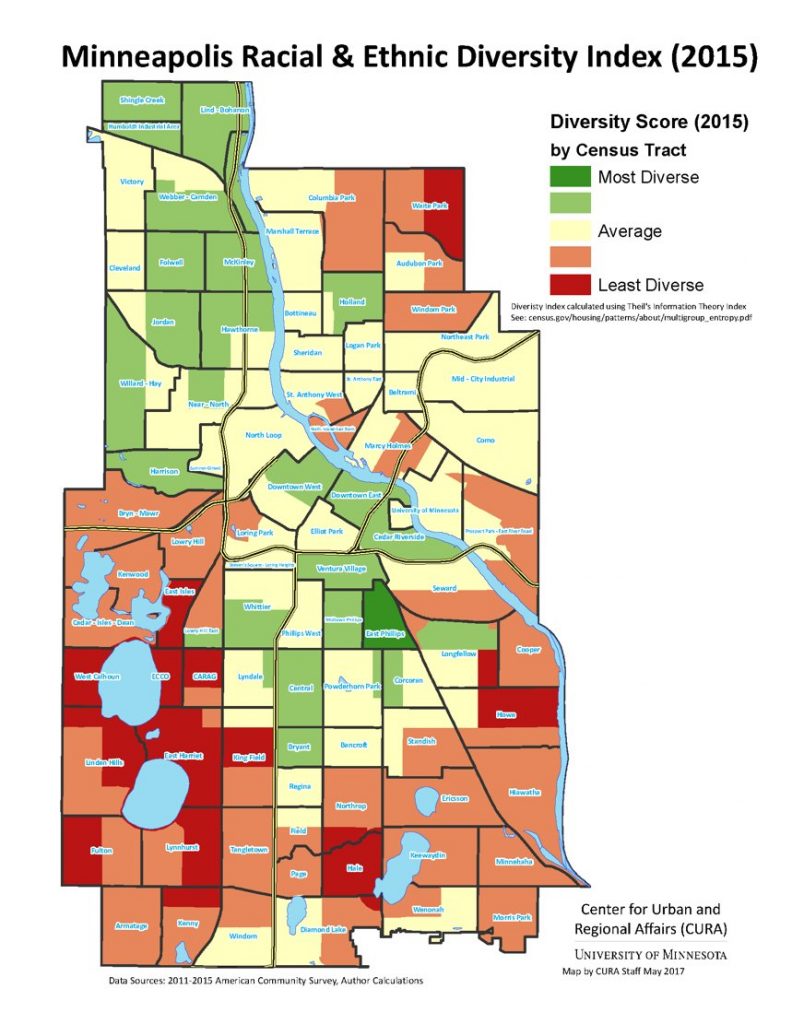 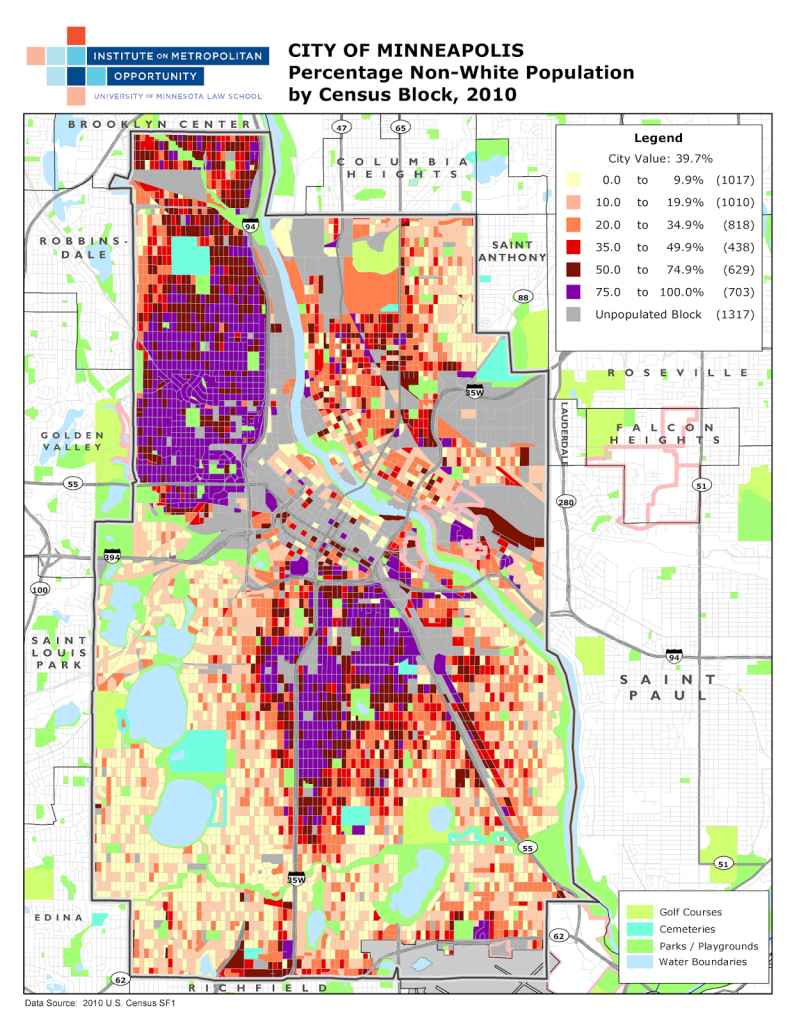 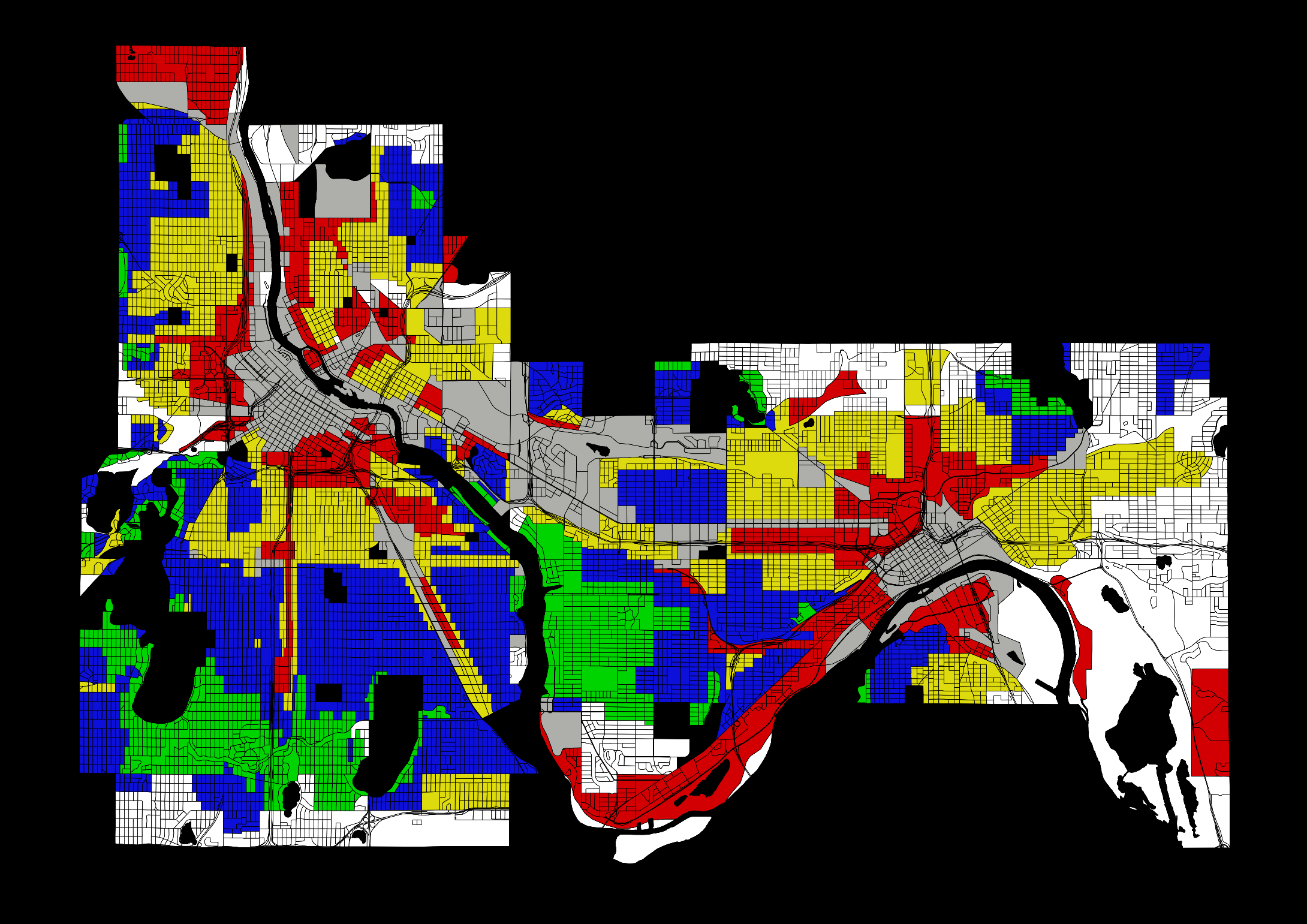 Federal Housing Administration's 
Home Owners’ Loan Corporation 
1934 Red Lining Map
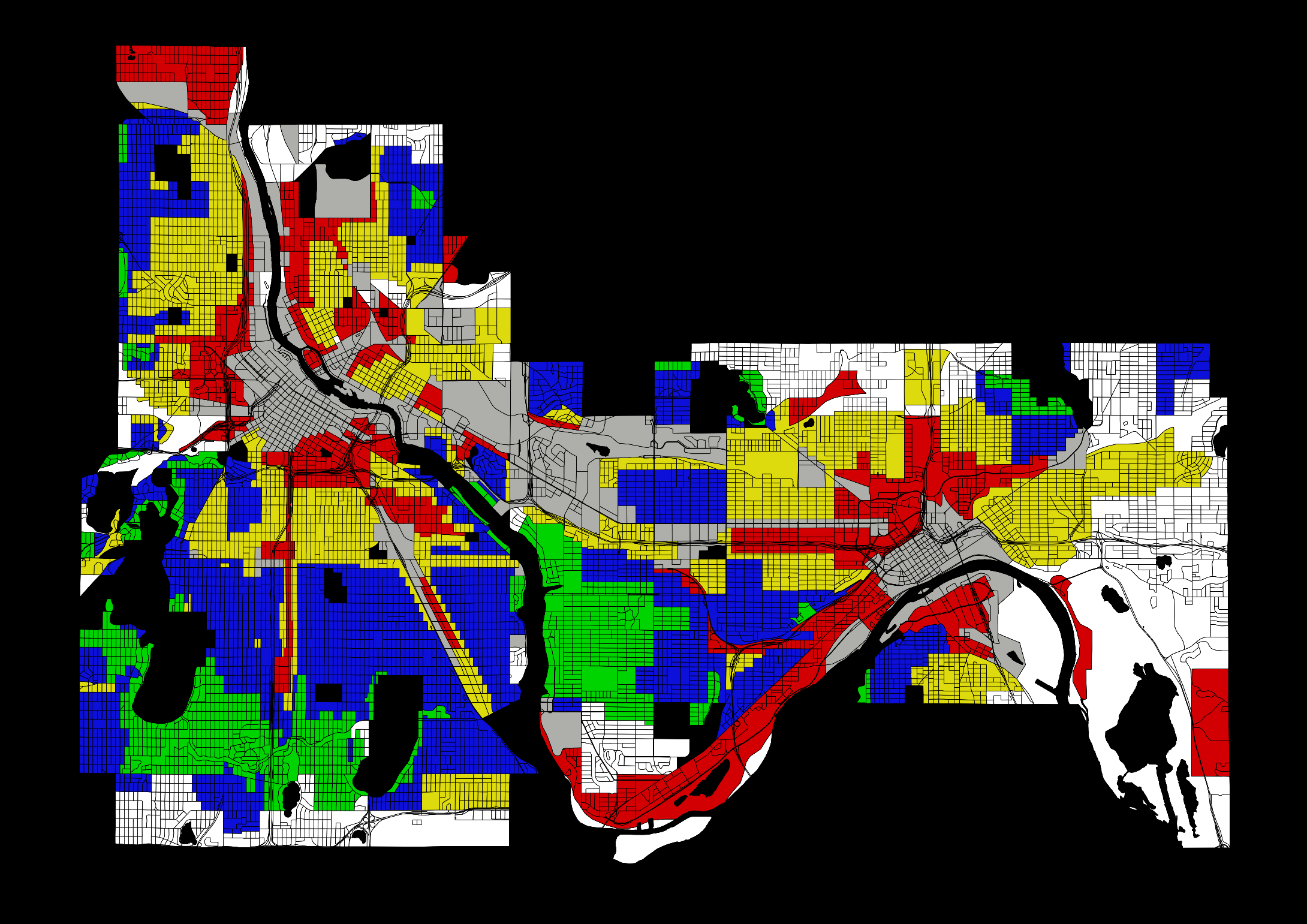 Federal Housing Administration's 
Home Owners’ Loan Corporation 
1934 Red Lining Map
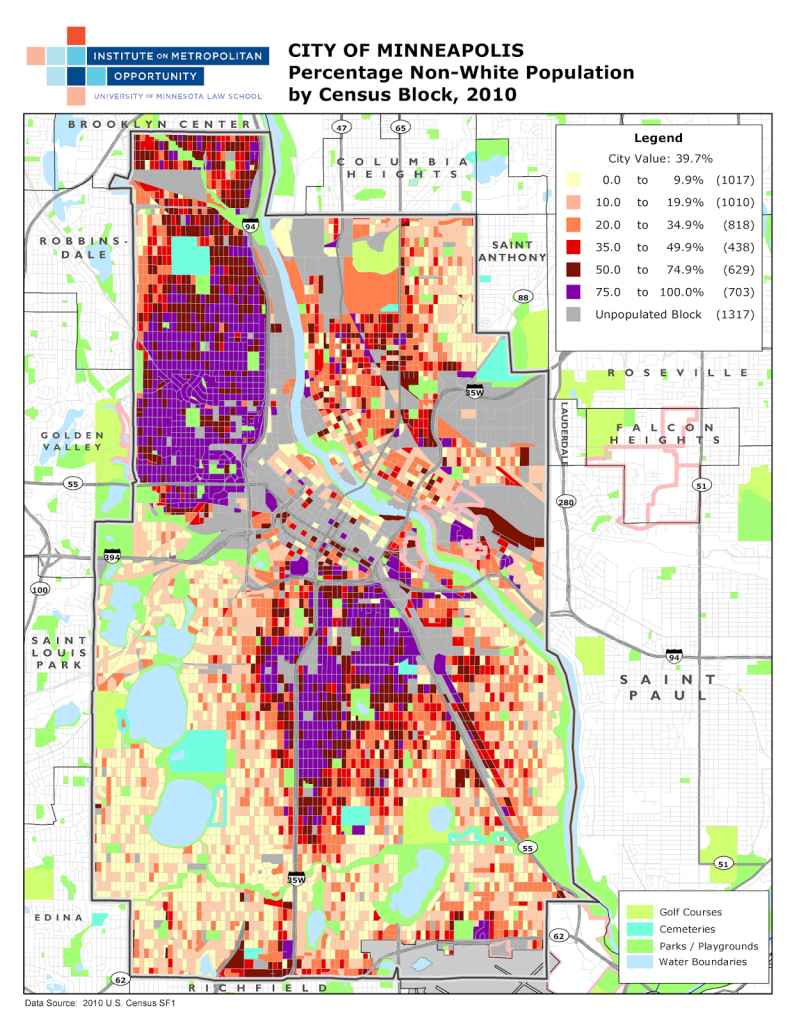 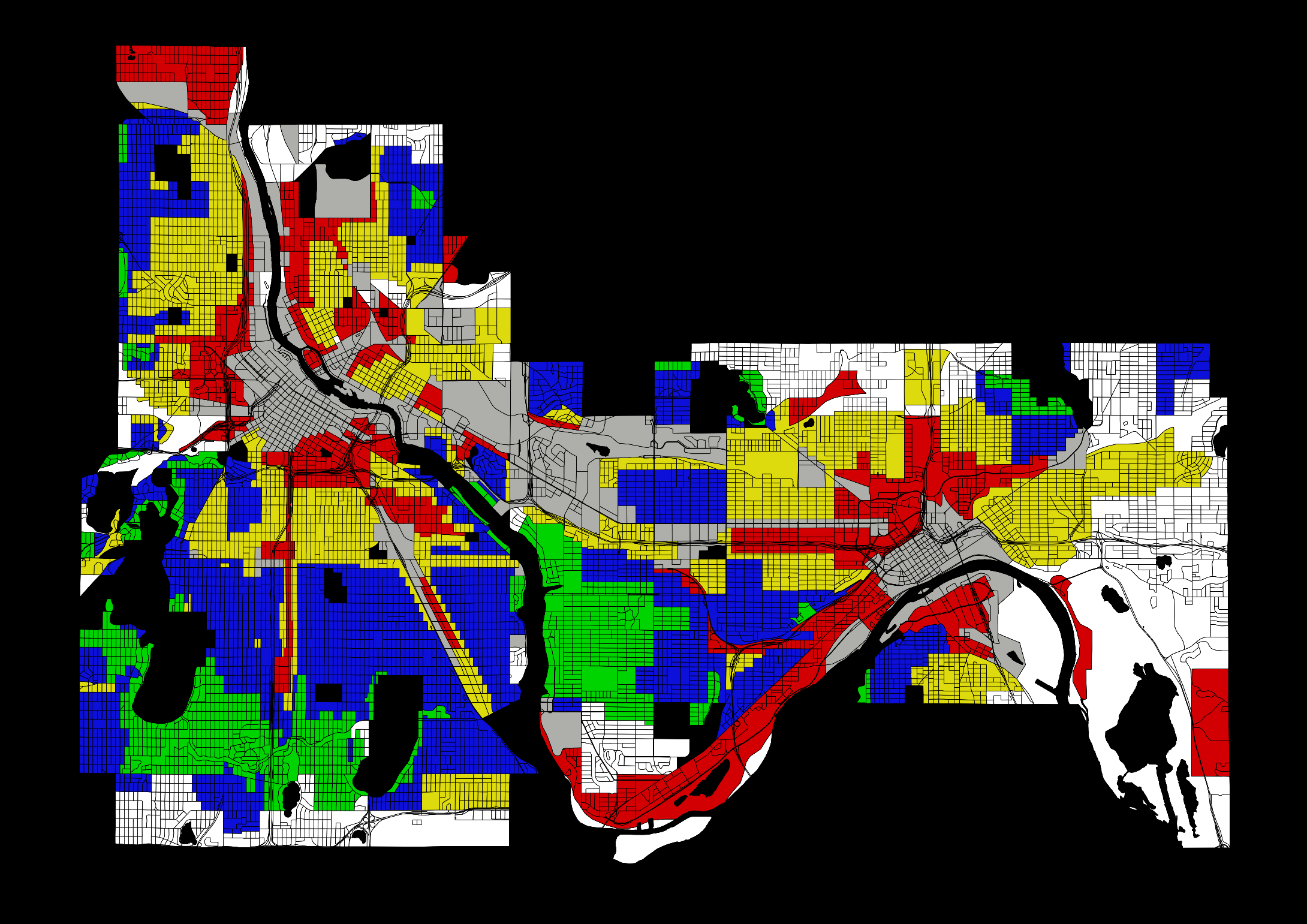 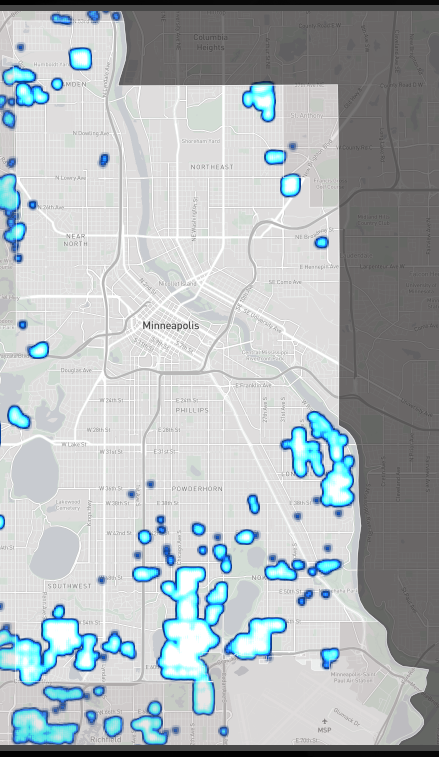 Racial Covenants in Minneapolis, 1955

From “Mapping Prejudice” project at
The Borchert Library
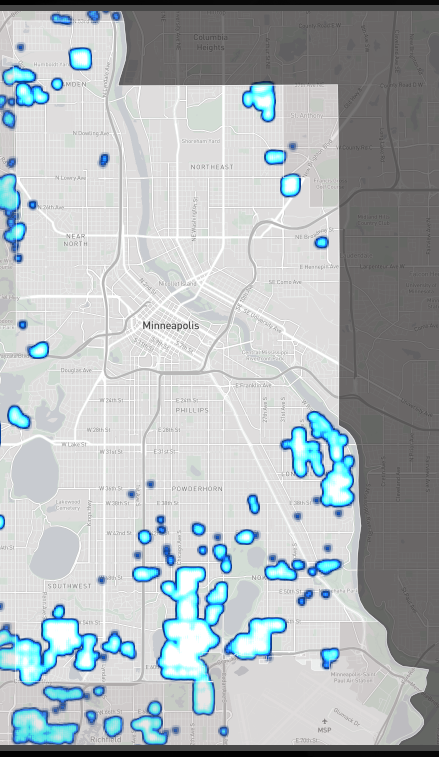 Racial Covenants in Minneapolis, 1955

From “Mapping Prejudice” project at
The Borchert Library
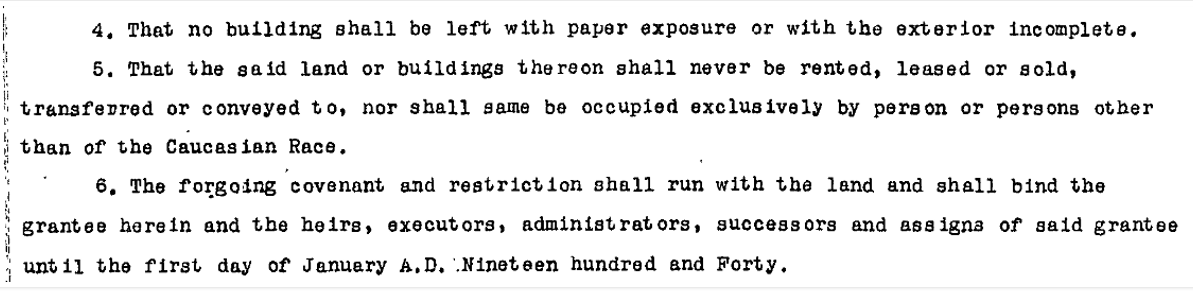 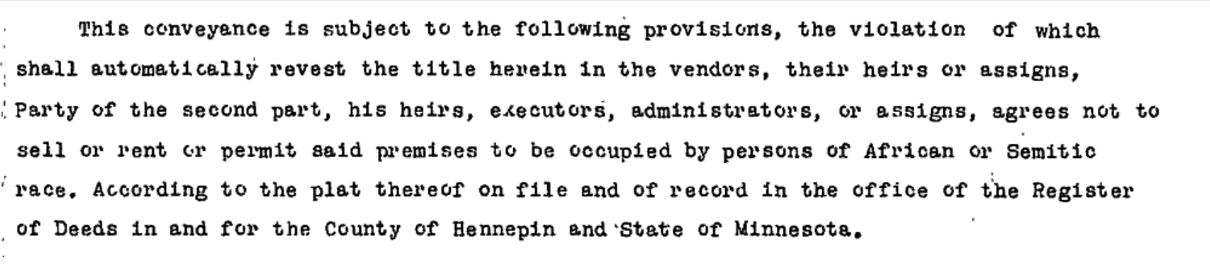 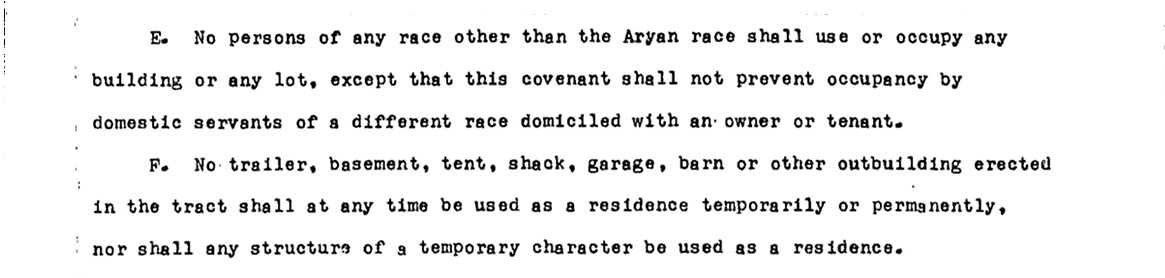 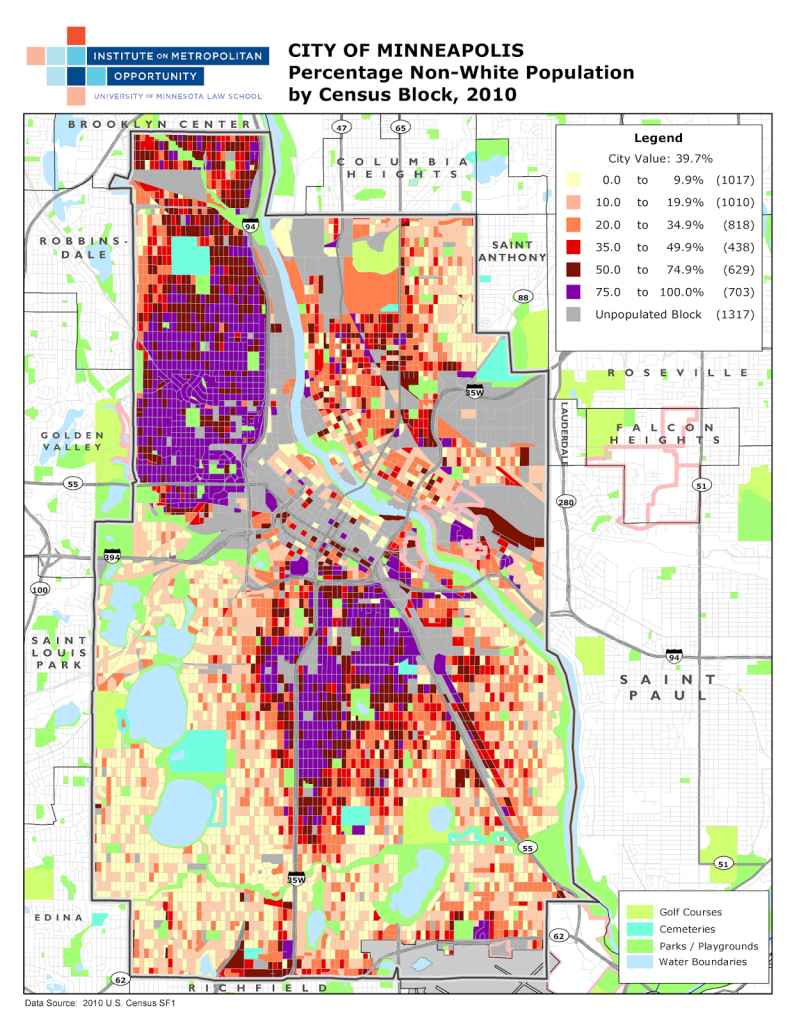 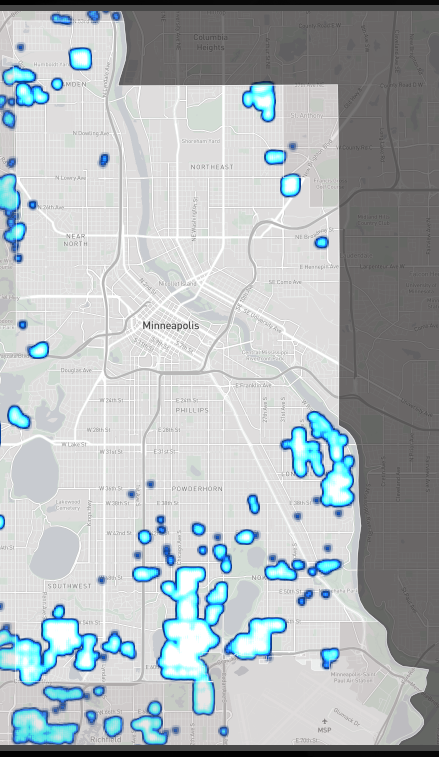 Racial Covenants in Minneapolis, 1955

From “Mapping Prejudice” project at
The Borchert Library
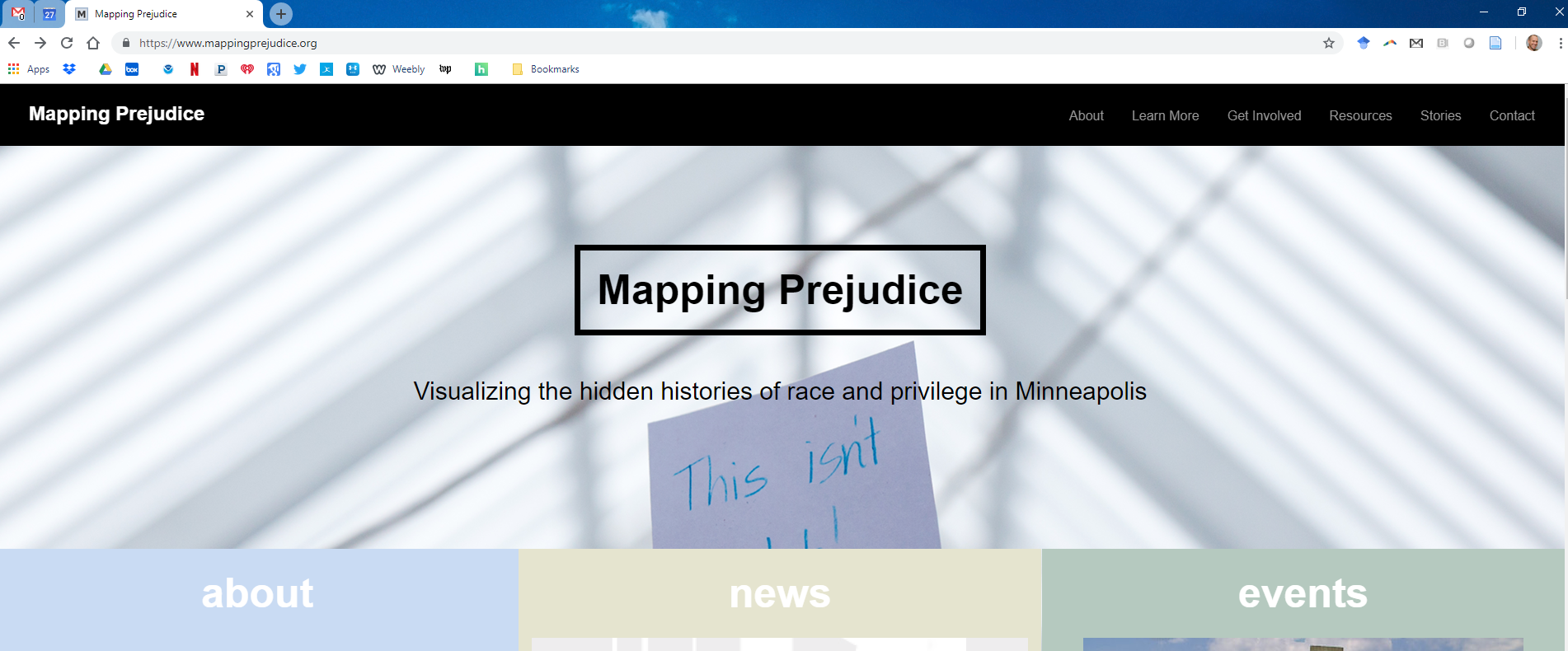 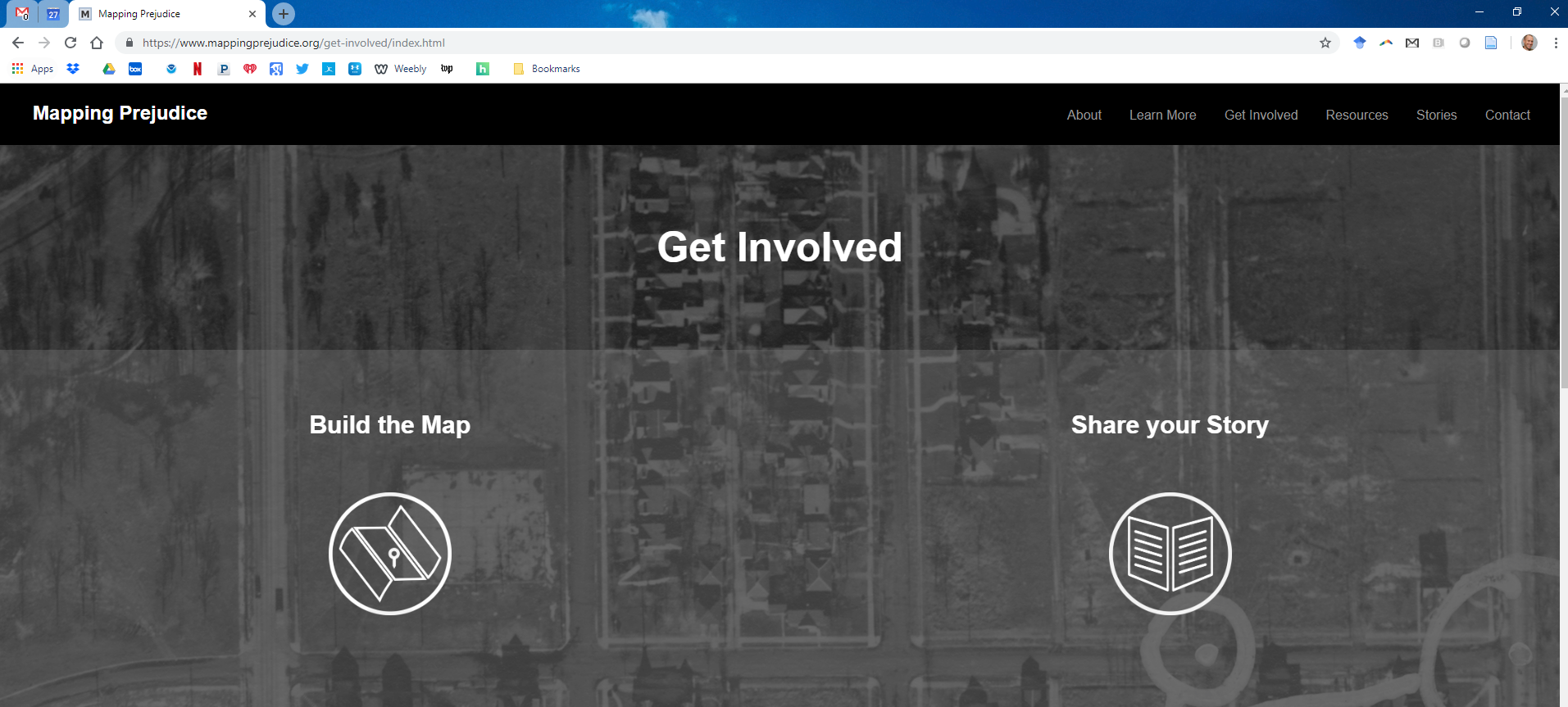 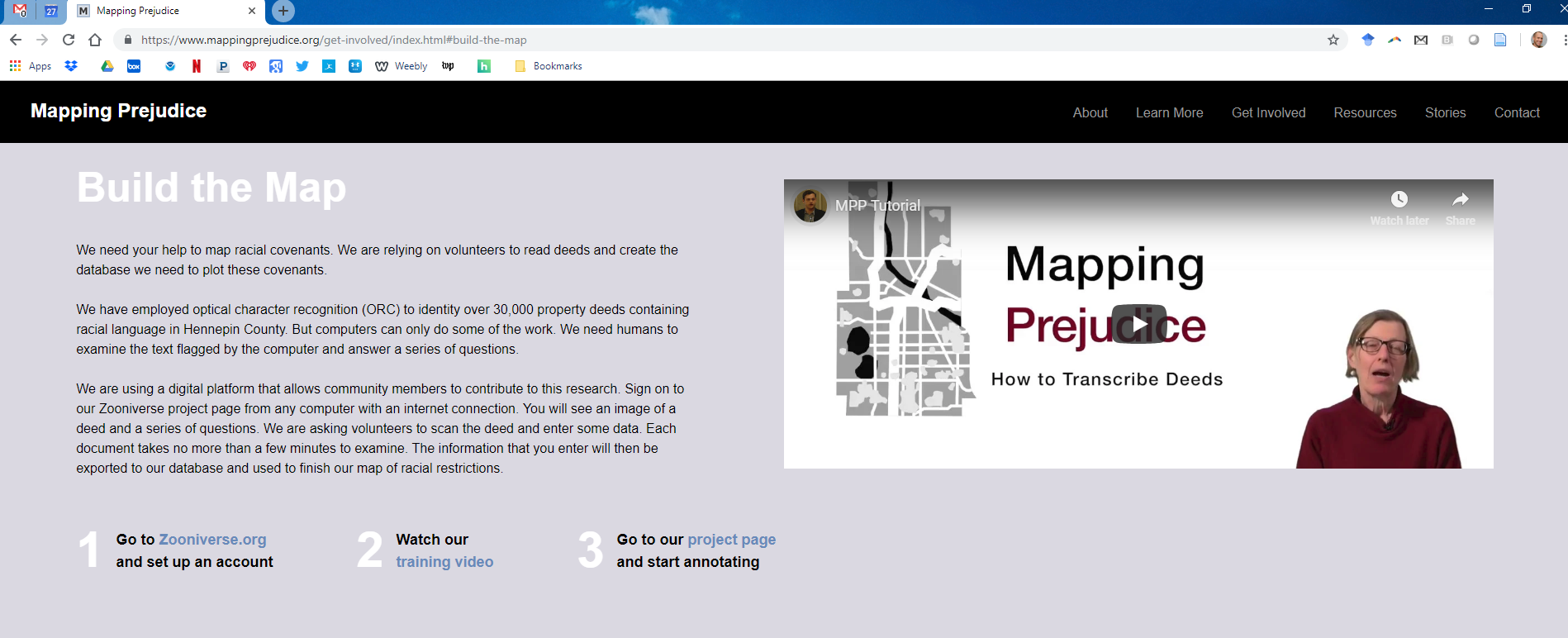 Racial Composition of Minneapolis High Schools, 2015-16
(In each high school, this is percentage of students who belong to each group)
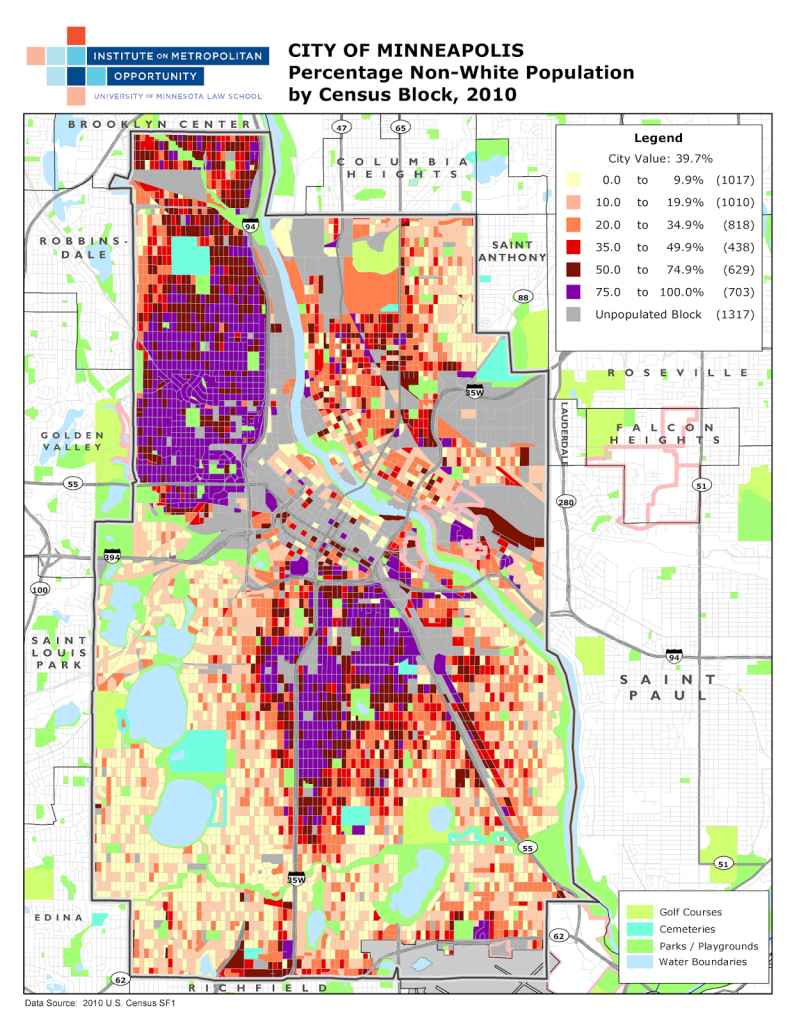 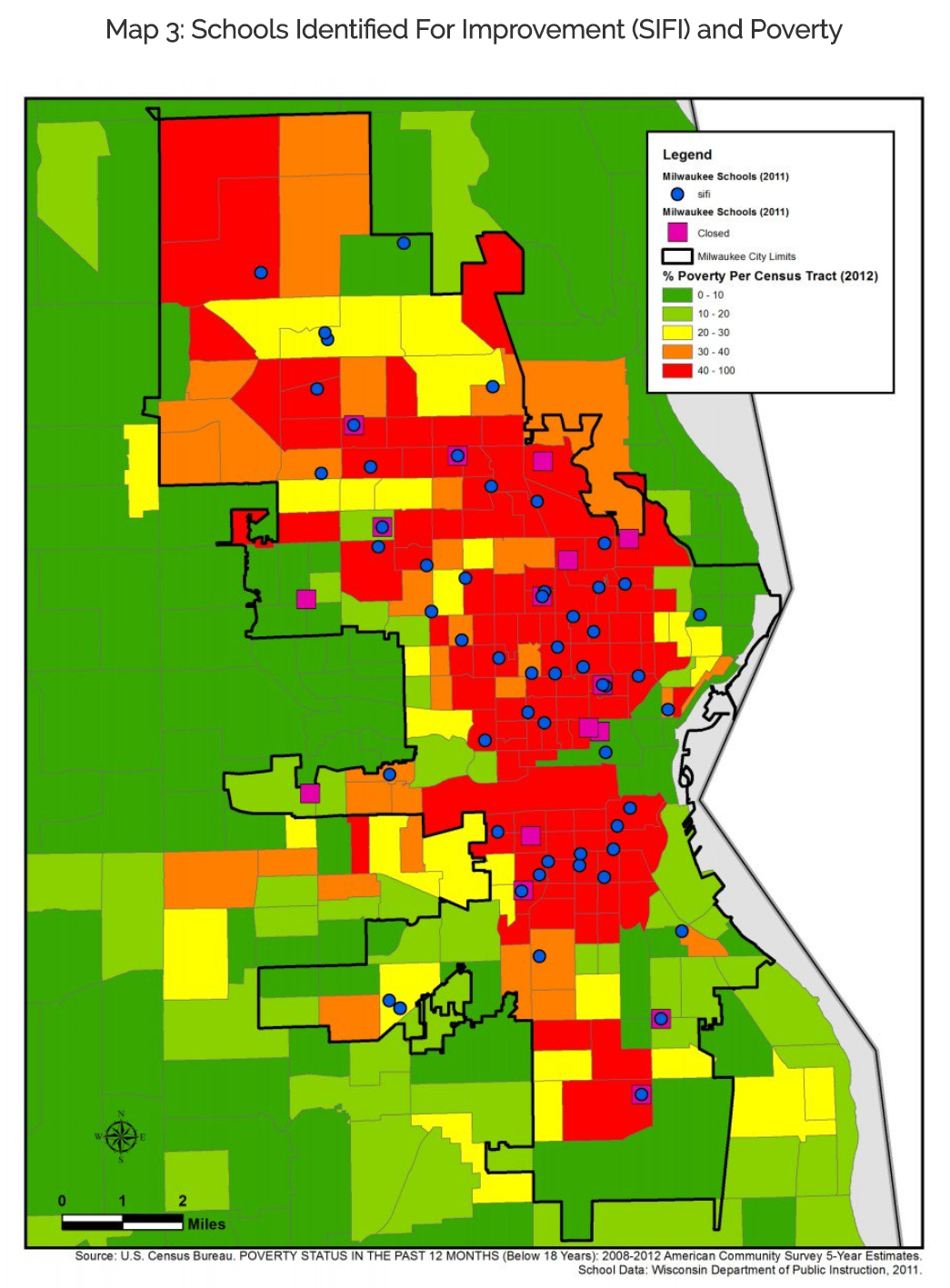 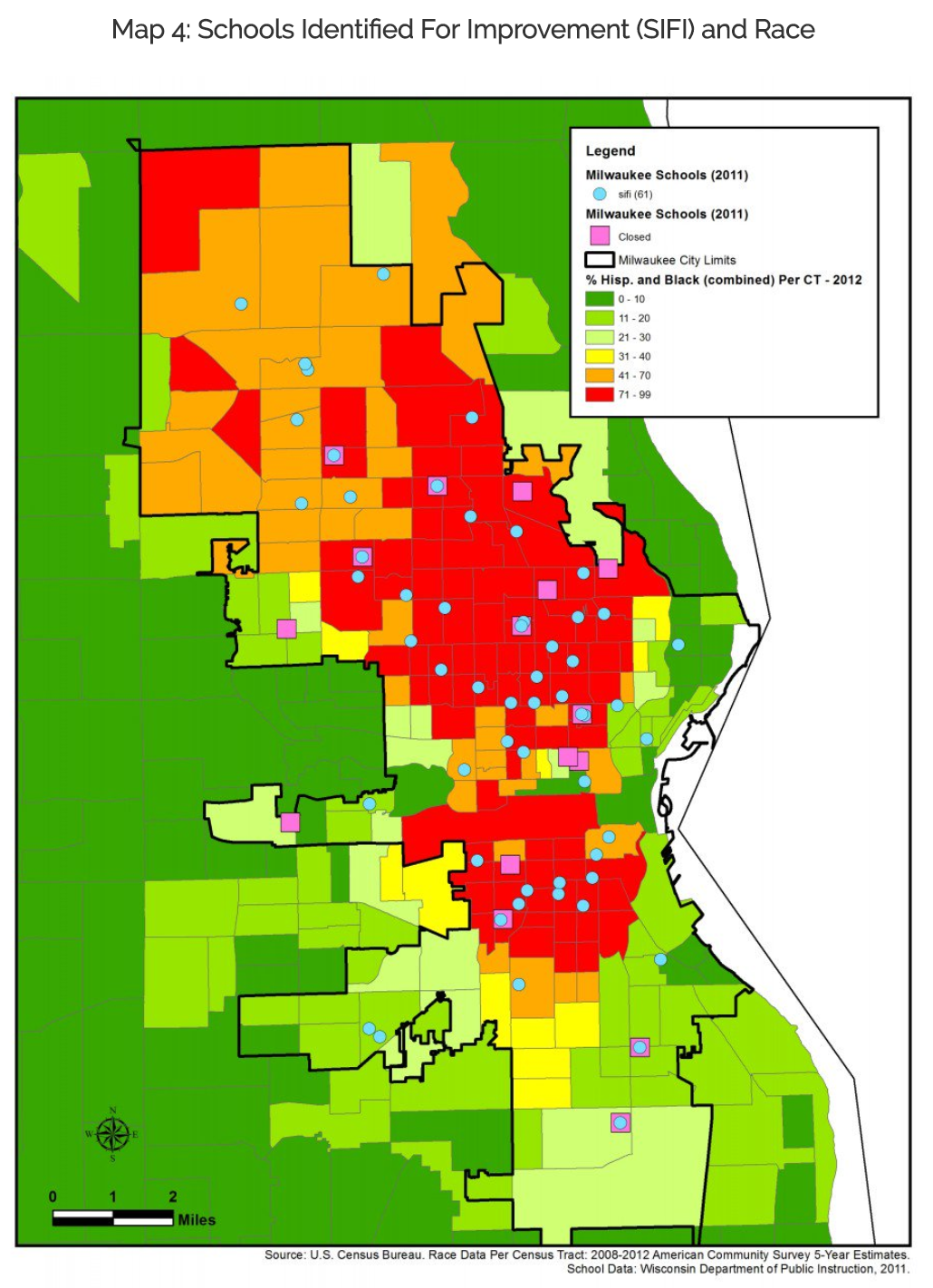 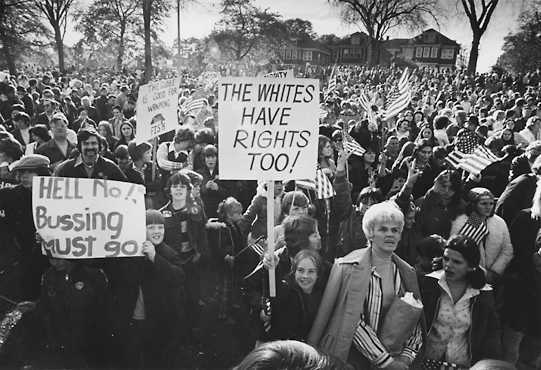 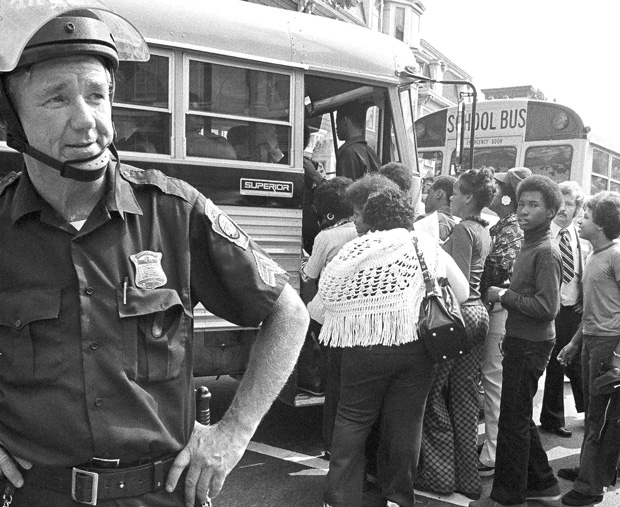 Local
State
Federal
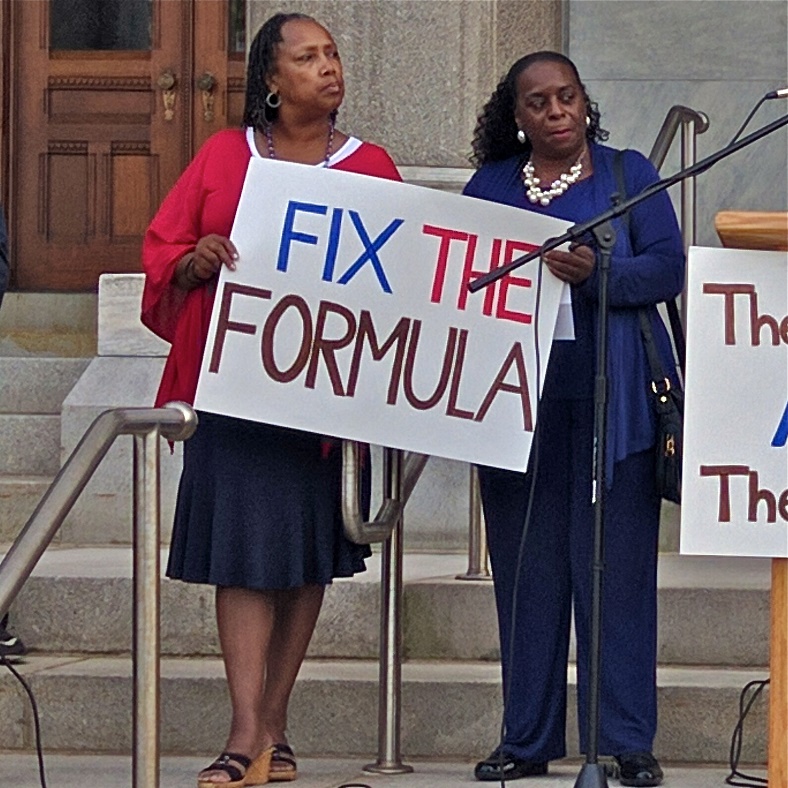 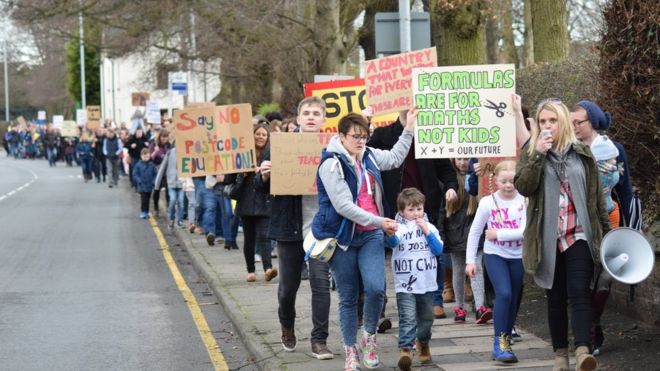 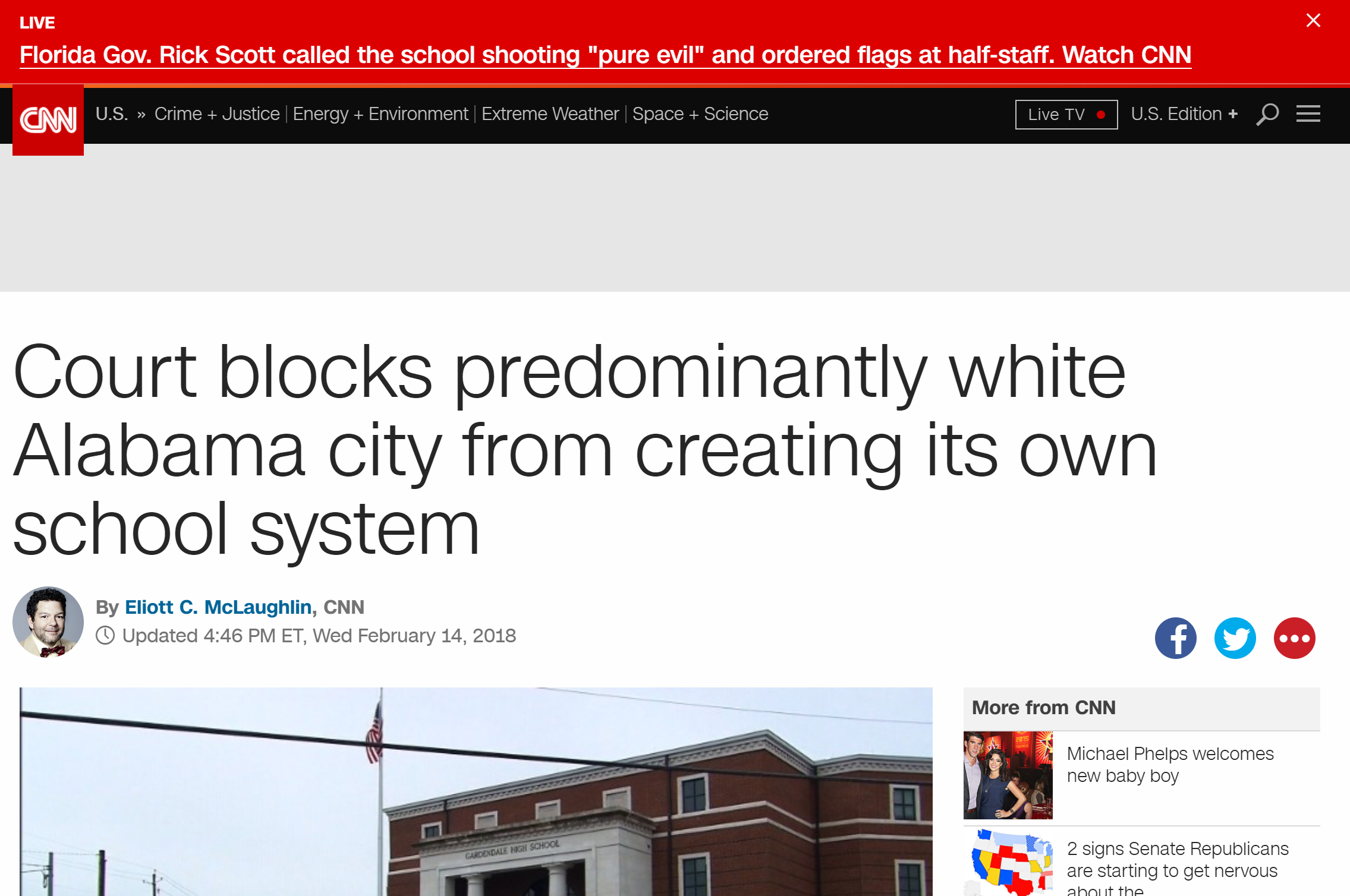